网络安全技术
刘振

上海交通大学 计算机科学与工程系
电信群楼3-509 
liuzhen@sjtu.edu.cn
1
AuthenticationandKey Exchange
2
Authentication
Alice proves her identity to Bob
Alice and Bob can be humans or computers
May also require Bob to prove that he is Bob (mutual authentication)
E.g. ATM machines
3
Authentication
Authentication on a stand-alone computer with physically secure connection is relatively simple
Authentication over a network is much more complex
Attacker can passively observe messages
Attacker can replay messages
Usually need an encrypted channel to do so securely
4
Authentication Example: ATM Machine Protocol
Insert ATM card
Enter PIN
Correct PIN?
	Yes? Conduct your transaction(s)
	No? Machine eats card
Authentication between a prover and a verifier with physically secure connection is relatively simple.
Authentication over an open network is more complex.
5
One-way authentication over an open network
There may have eavesdroppers on an open network.
Username, password
Alice
Email Server
An eavesdropper can steal Alice’s login information and then logon to the Email Server as Alice by replaying Alice’s login information (replay attack).
6
One-way authentication over an open network
How about
PK, Certserver
Alice
Email Server
EPK(Username, password)
Secure channel
or
Username, h(password)
Alice
Email Server
Adversary simply replays EPK(Username, password) or h(password) in the impersonation of Alice in the replay attack.
7
Challenge-Response One-Way Authentication
To defend against replay attack
Suppose Bob wants to authenticate Alice
Challenge sent from the verifier, Bob, to the prover, Alice
Only Alice should be able to provide the correct response
N
Alice
Email Server
F(passwd, N)
Challenge N is a nonce (number used only once)
N does not need to be a random number
F(passwd, N) is the response where F is a one-way function and “passwd” is the password of Alice
Examples of F: hash function, block cipher
Only Alice and the Email Server know the value of passwd. Hence only Alice can provide the correct response to the Email Server.
8
Challenge-Response One-Way Authentication
If Alice is a “device”, passwd can be changed to a symmetric key
“I’m Alice”
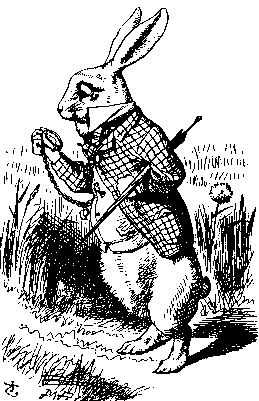 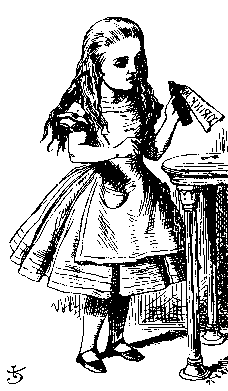 Nonce
h(K, Nonce)
Bob, K
Alice, K
Usually, we ignore the first message flow from Alice to Bob when describing a protocol:
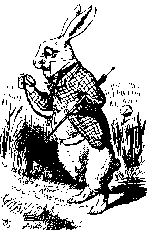 Nonce
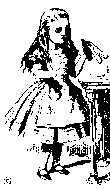 h(K, Nonce)
Alice, K
Bob, K
9
Other Challenge-Response Techniques (symmetric key based)
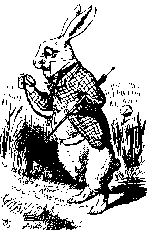 Nonce
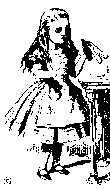 MAC(K, Nonce)
Alice, K
Bob, K
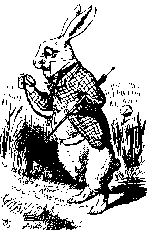 E(K, Nonce)
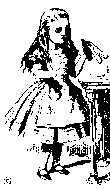 Nonce
Alice, K
Bob, K
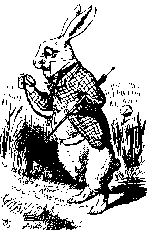 Nonce
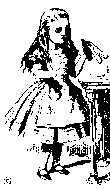 E-1(K, Nonce)
Alice, K
Bob, K
10
Mutual Authentication
Alice authenticates Bob and Bob authenticates Alice.
Suppose Alice and Bob pre-share a symmetric key KAB.
IDAlice, R1
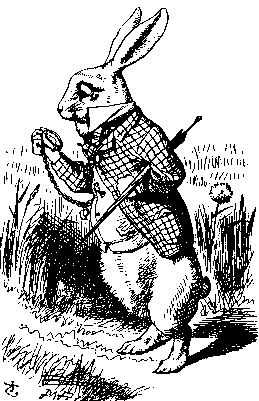 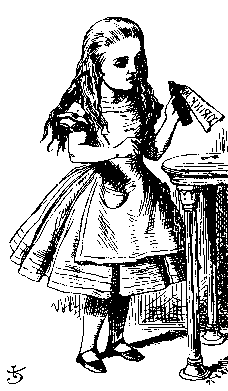 R2, E(KAB ,”IDBob, R1”)
E(KAB ,”IDAlice, R1, R2”)
Alice
Bob
11
Public Key Notations and Assumption
Encrypt M under Alice’s public key: {M}Alice
Sign M with Alice’s private key: [M]Alice
All public keys are assumed to be certified (e.g. digital certificates) and become publicly known.
12
Public Key Based One-Way Authentication
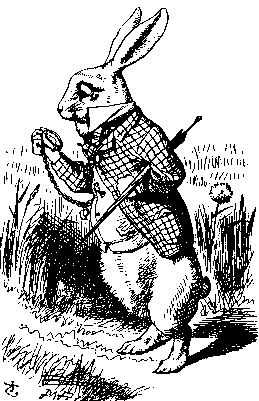 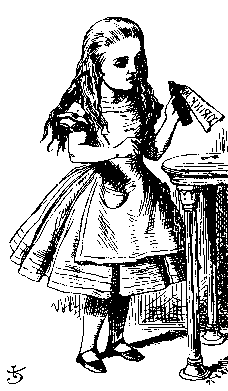 {R}Alice
R
Bob
Alice
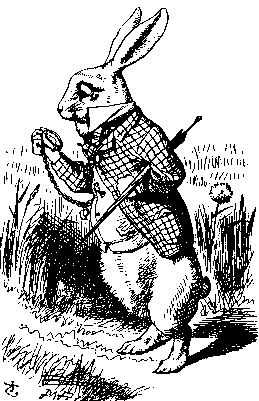 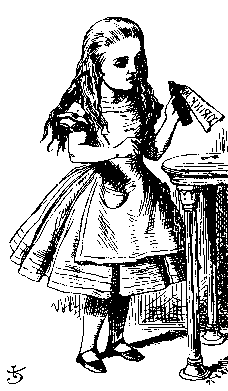 R
[R]Alice
Bob
Alice
13
Key Exchange
A Key Exchange Protocol is a communication protocol between two parties with the purpose of establishing a session key after each successful run of the protocol.
E.g. Diffie-Hellman Key Exchange Protocol
A session key is used for generating all other keys used for one particular session
E.g. derived keys can be used for confidentiality; some other derived keys can be used for message authentication/integrity
Why not use the long-term pre-shared symmetric key for all the sessions?
Reduce the chance of having all sessions compromised
The objective of using session keys for different sessions is that if all the keys of one session have been compromised, the keys for other sessions would remain secure as long as the long-term keys are secure.
Sometimes, we also want Perfect Forward Secrecy (PFS)
To be discussed later
14
Key Exchange – Adversarial Capabilities
When designing a key exchange protocol, we have to determine the capabilities of the potential adversaries first.

E.g. If the key exchange protocol will only be used with the presence of passive adversaries (i.e. eavesdroppers), then Diffie-Hellman Key Exchange Protocol is considered secure.

However, if an active adversary is present (e.g. a man-in-the-middle attacker), then Diffie-Hellman Key Exchange Protocol is NOT considered secure.

In the following, let’s consider that an active adversary is present. The adversary can intercept, modify and replay messages exchanged between any two communicating parties.
15
Key Exchange (Public Key Based)
IDAlice, R
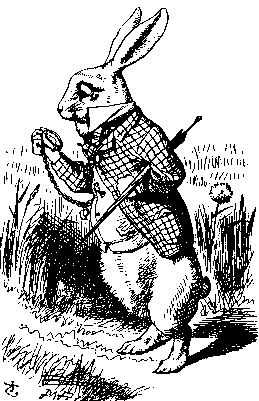 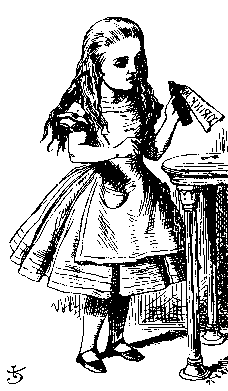 IDBob, {R,K}Alice
{R +1,K}Bob
Bob
Alice
K is the session key

Is this secure?
An adversary can impersonate Bob.
16
Key Exchange (Public Key Based)
IDAlice, R
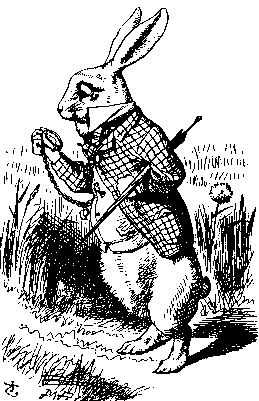 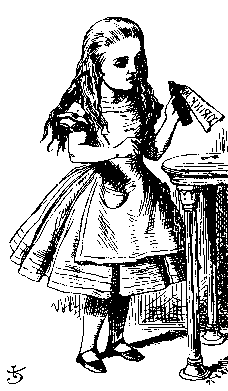 IDBob, [R,K]Bob
[R +1,K]Alice
Bob
Alice
K is the session key

Is this secure?
Even a passive adversary can find out the session key value.
17
Key Exchange (Public Key Based)
IDAlice, R
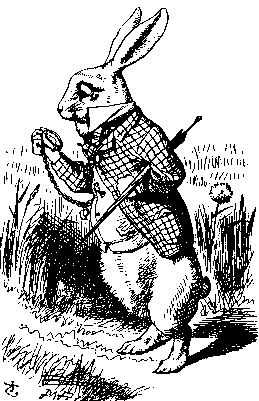 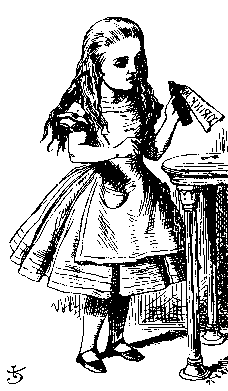 IDBob, {[R,K]Bob}Alice
{[R +1,K]Alice}Bob
Bob
Alice
18
Perfect Forward Secrecy
The concern…
Alice encrypts message with long-term pre-shared key KAB and sends ciphertext to Bob
Trudy records ciphertext and later attacks Alice’s (or Bob’s) computer to find KAB
Then Trudy decrypts recorded messages
Perfect forward secrecy (PFS): Trudy cannot later decrypt recorded ciphertext
Even at some later time that Trudy gets key KAB or other secret(s)
Does any of the previously discussed protocols supports PFS?
19
Perfect Forward Secrecy
Can use Diffie-Hellman for PFS
Recall Diffie-Hellman: public g and p
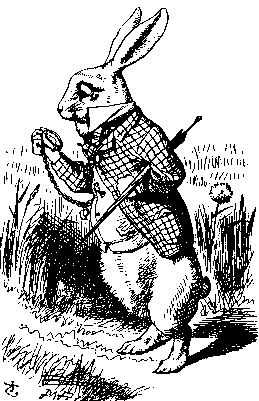 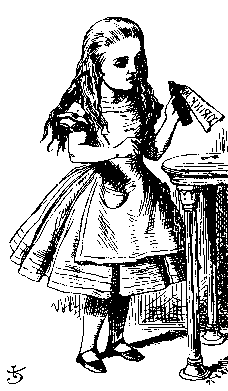 ga mod p
gb mod p
Alice
Bob
Secure against passive adversaries.
Insecure against active adversaries, e.g. MITM attacker.
How to have PFS while secure against active adversaries?
20
[Speaker Notes: To defend against active adversaries
Use nonce to defend against replay attack
Use authentication to defend against impersonation attack]
Perfect Forward Secrecy
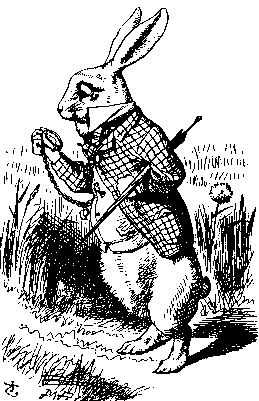 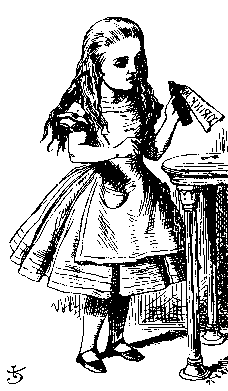 E(KAB, ga mod p)
E(KAB, gb mod p)
Alice
Bob
Session key KS = gab mod p
Alice forgets a, Bob forgets b
Note: Not even Alice and Bob can later recover KS
21
Public-key-based Key Exchange with PFS
“I’m Alice”, RA
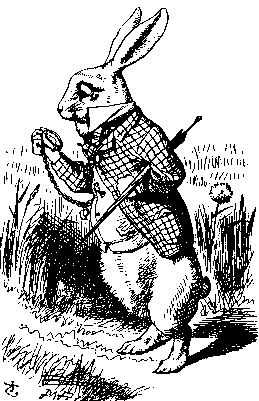 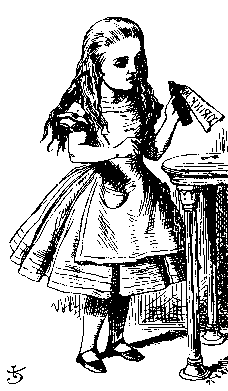 RB, [{RA, gb mod p}Alice]Bob
[{RB, ga mod p}Bob]Alice
Bob
Alice
Session key is K = gab mod p
Alice forgets a and Bob forgets b
If Trudy later gets Bob’s and Alice’s secrets, she cannot recover session key K
22
Summary
Authentication
One-way authentication
Mutual authentication
Passive adversaries vs. active adversaries
Replay attack, impersonation attack,
Challenge-response
Key exchange
Perfect Forward secrecy
23